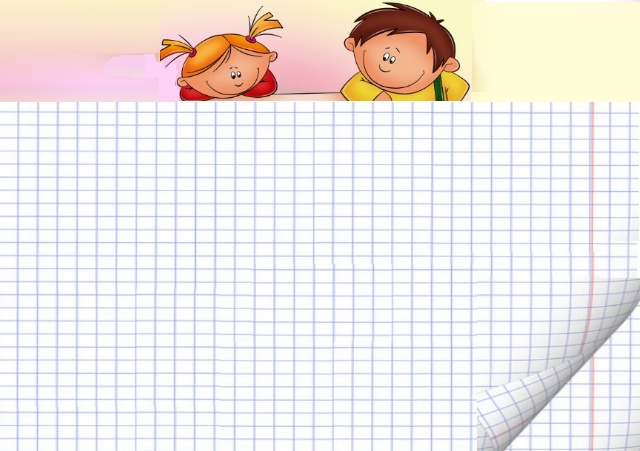 ПОЗНАВАТЕЛЬНОЕ РАЗВИТИЕ МЛАДШИХ ДОШКОЛЬНИКОВ ПОСРЕДСТВОМ ИНТЕГРАЦИИ В ОБРАЗОВАТЕЛЬНОЕ  ПРОСТРАНСТВО ДОУ  ЭЛЕМЕНТОВ ПЕДАГОГИЧЕСКОЙ СИСТЕМЫ МАРИИ МОНТЕССОРИ
Автор: Вовкогон А.В.
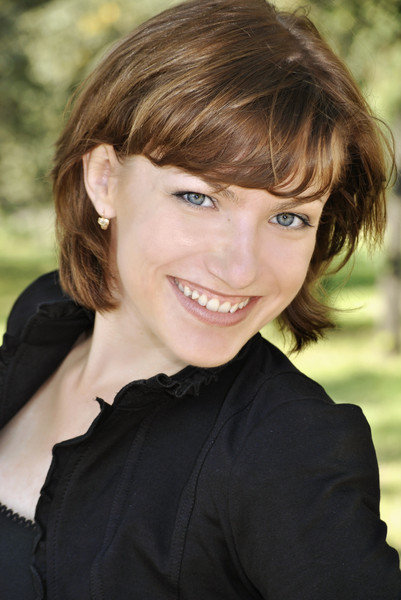 Анастасия Вовкогон
Образование:окончила Челябинский государственный университет по специальности «педагог-психолог» в 2012г.
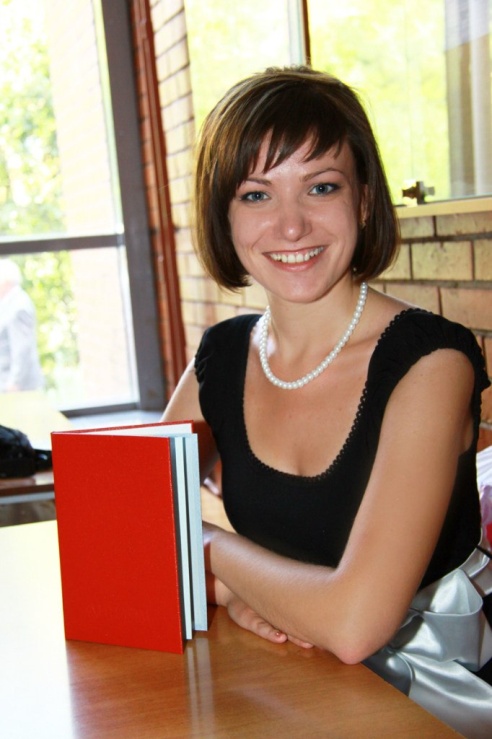 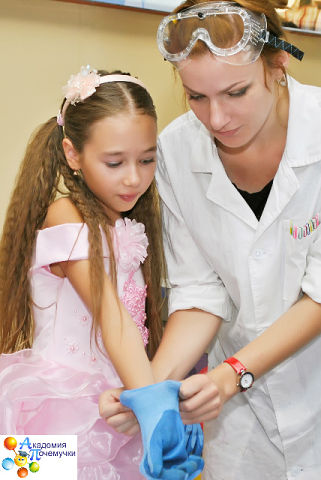 Опыт работы:
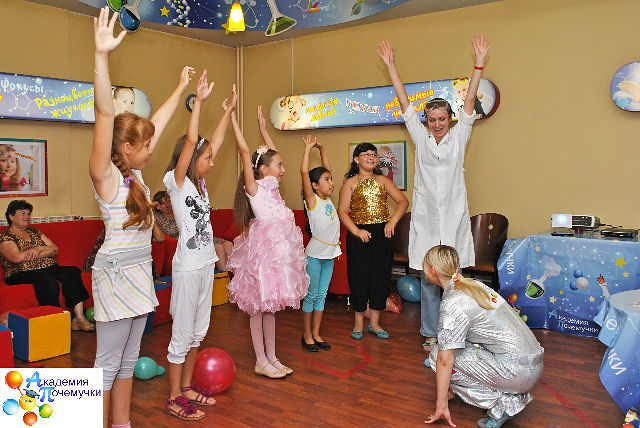 Центр научных праздников 
«Академия Почемучки»

Детский сад Центр развития ребёнка №425 

Монтессори центр
 «Секрет Детства» г. Челябинск

Филиал Детского сада Центра развития ребёнка №17
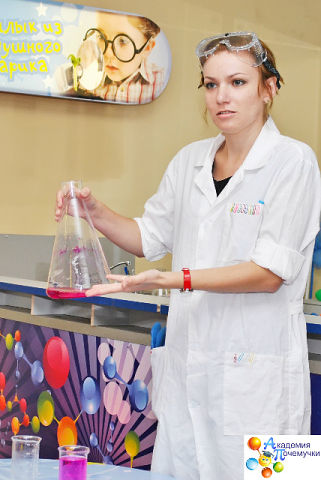 Проблема:Задатки к познавательной деятельности, являясь врождёнными, однако требуют дальнейшего развития.Но в  процессе развития познавательной сферы снижается познавательная активность дошкольников
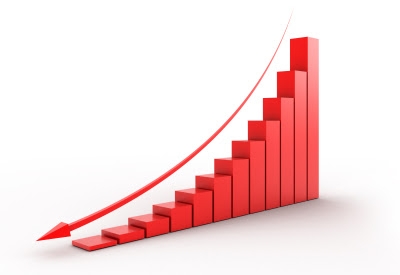 Причины снижения познавательной активности:
Зачастую ребёнок является только субъектом педагогических воздействий. В ходе непосредственно-образовательной деятельности педагоги чаще используют  пассивные методы обучения;

недостаточное количество  материалов для свободного экспериментирования, самостоятельного творческого поиска решений в предметно-пространственной среде
Идея изменения:
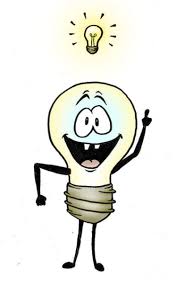 Интеграция в образовательное пространство ДОУ  элементов педагогической системы М.Монтессори
ведущая роль в образовательном процессе  в системе Монтессори сдвигается с педагога на ребёнка. Ребёнок теперь не просто субъект, а активный объект;

в свободной и самостоятельной деятельности создаются все предпосылки для активного развития познавательных процессов  и познавательной активности.

уникальные дидактические монтессори-материалы и обучающая среда создают широкий простор для экспериментирования и творческого развития.
Зона упражнений практической жизни
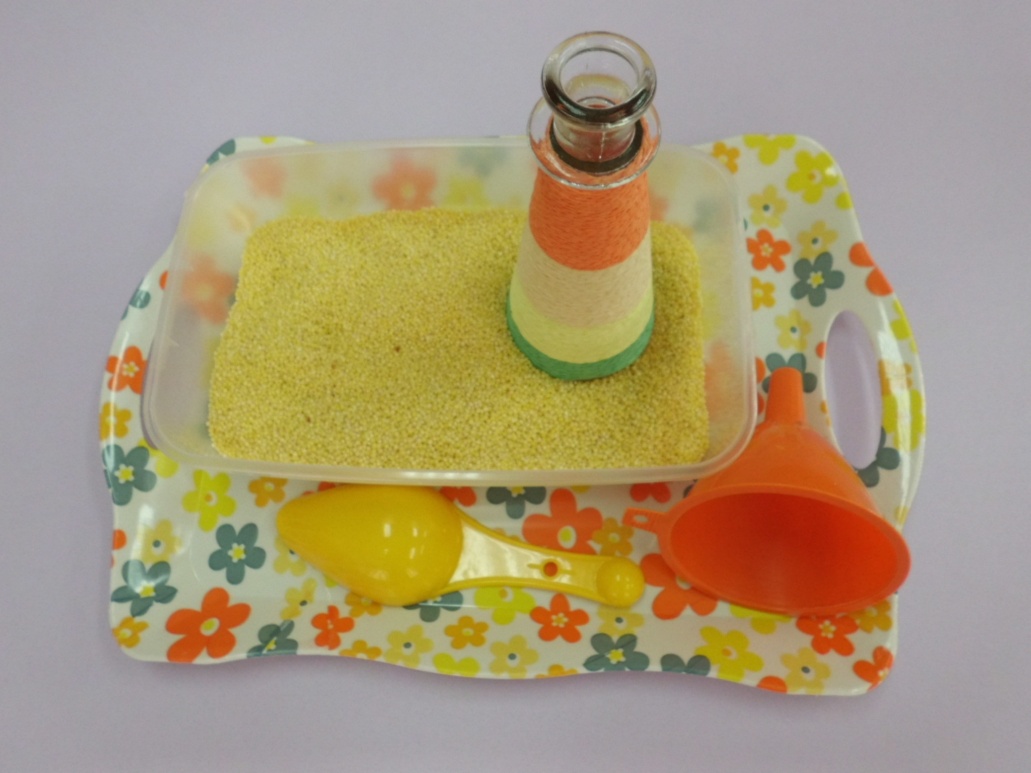 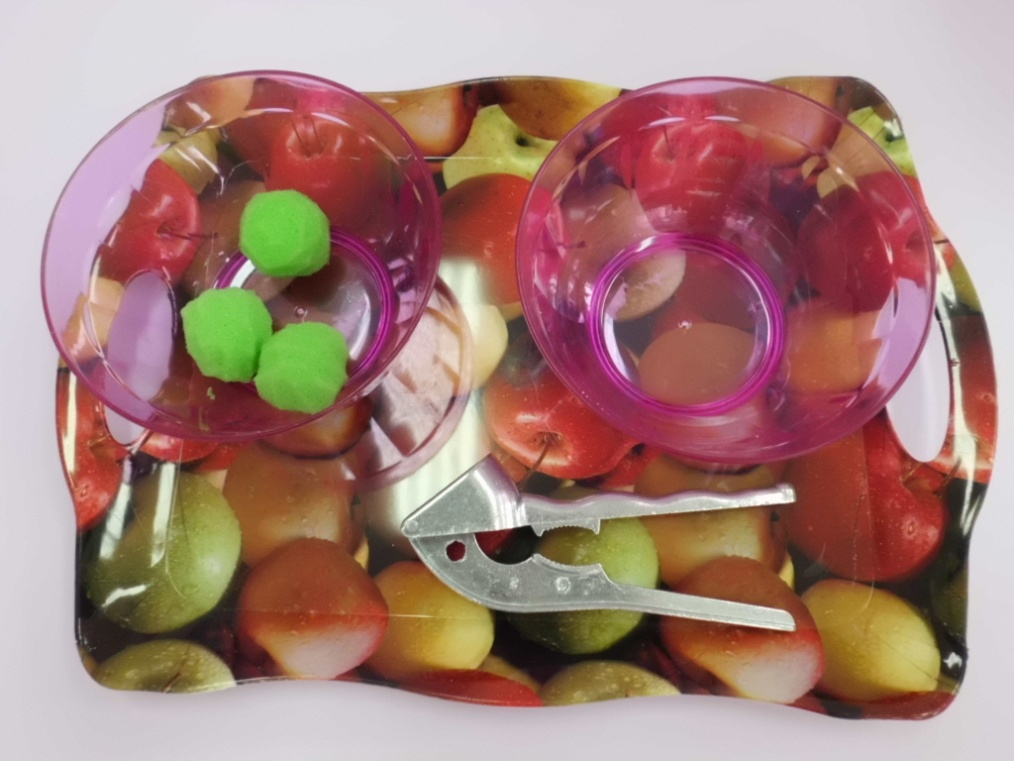 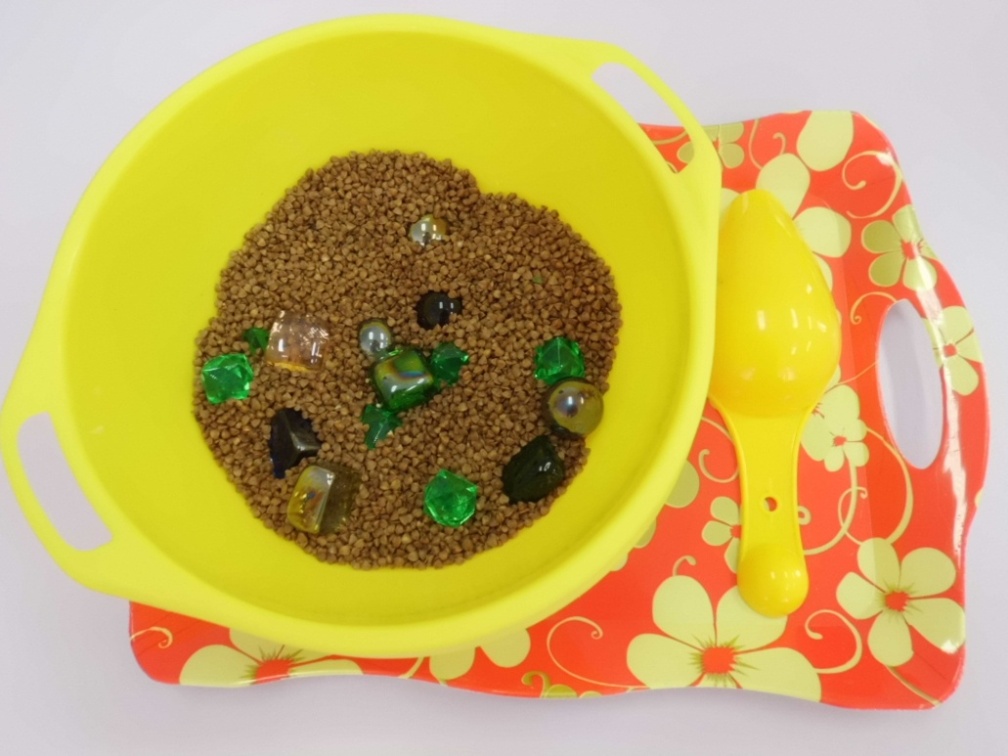 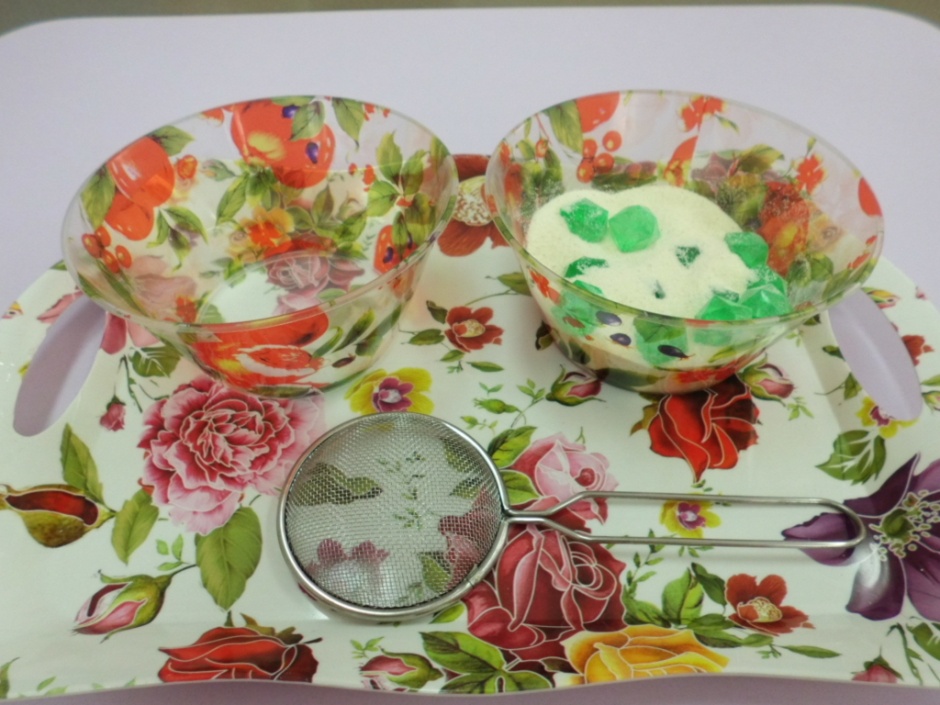 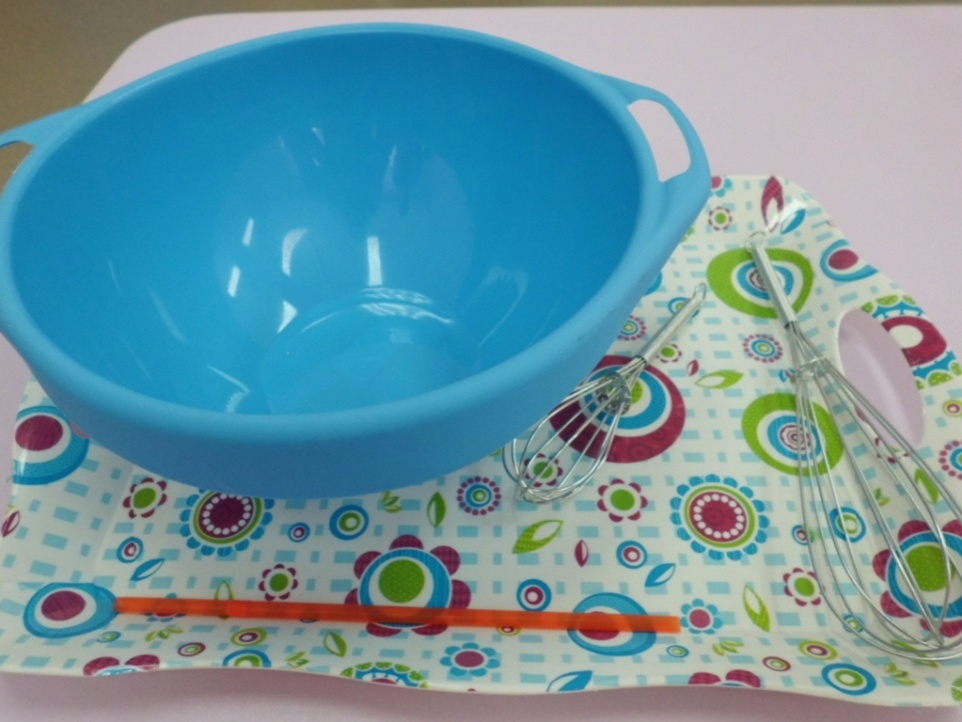 Творческий проект 
«Подсолнух»
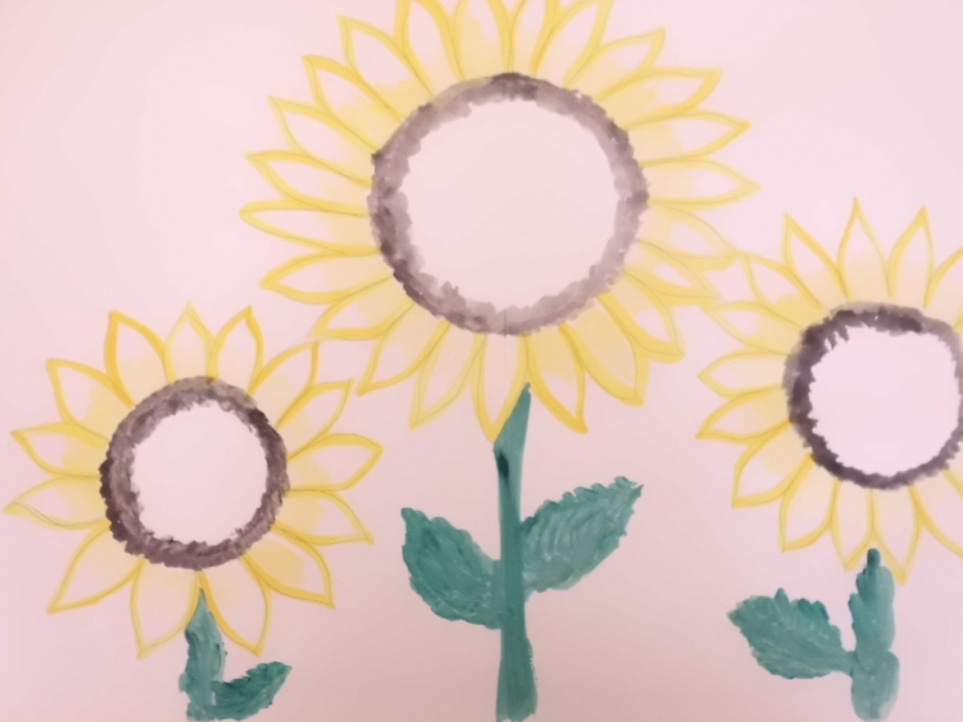 Цель проекта:
 создать единое
пространство для
творчества детей
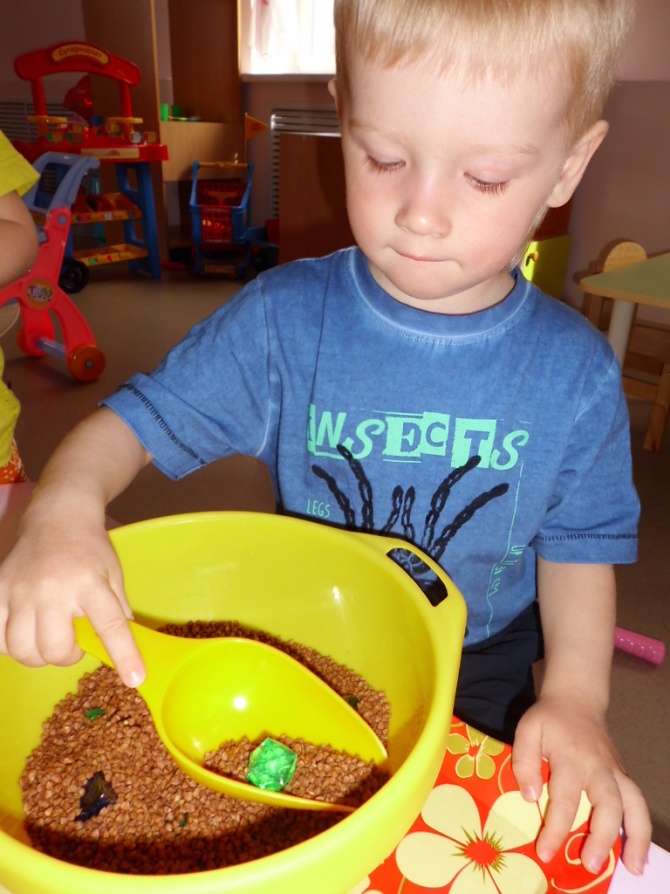 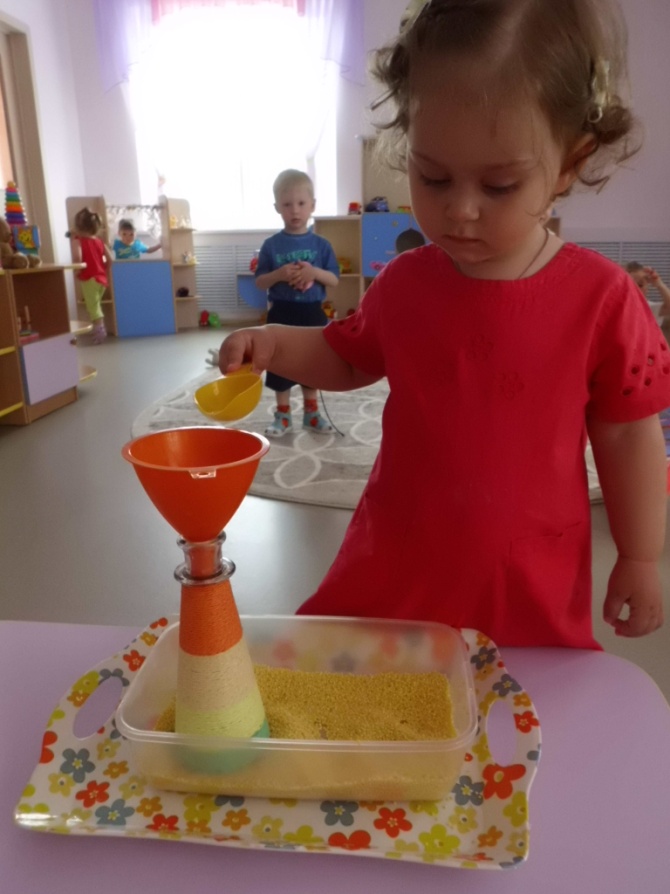 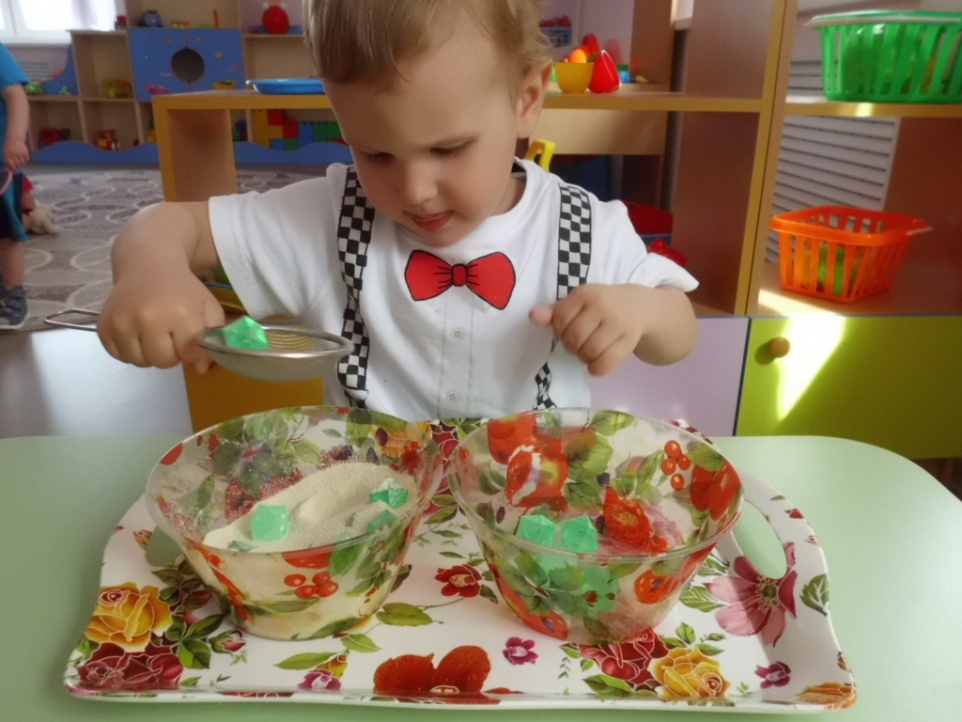 Зона сенсорного развития
Мой блог 

 vzroslim-o-detyah.blogspot.com
ЖелаюОригинальных идейСмелых решенийПрофессионального  роста